Independent Project
Katelyn Supinski, Megan Neuberg,
 Katherine Kosovich, & Amy Cimperman
Outreach
Tuesday, April 30, 2013
North Star Edison Charter School
Two First Grade Classes
Activity PlanGloFish Color Inheritance
Purpose of Lesson: This lesson’s purpose is to instruct students on the inheritance patterns of the colors of GloFish and to ensure that given a GloFish cross, the students will be able to correctly predict reasonable colors of offspring.
Discussion
Mixing colors
Punnett Square
Each fish has two color genes they can give (one comes from the mother fish and one comes from the father fish).
Conformation of Knowledge
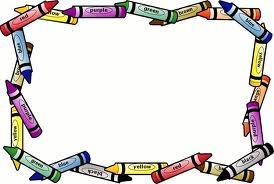 Time to Color!!
Activity
Six tanks: 3 parents, 3 offspring

Write down observations

Match tanks
A
C
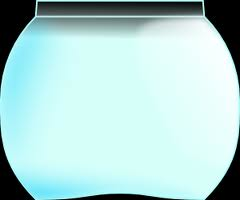 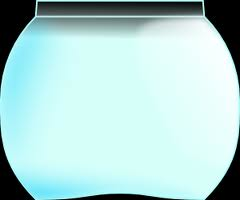 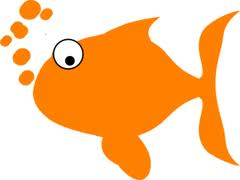 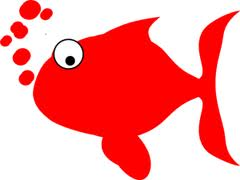 B
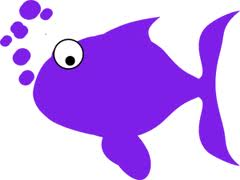 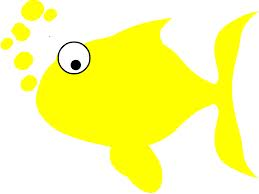 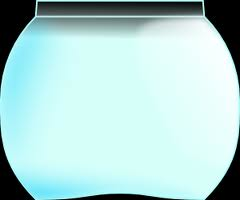 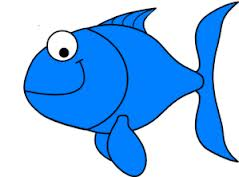 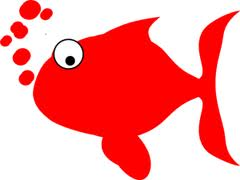 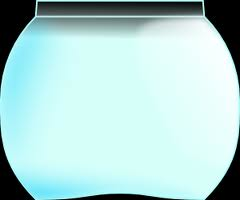 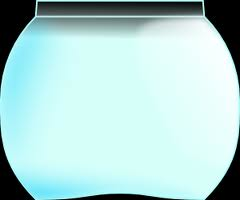 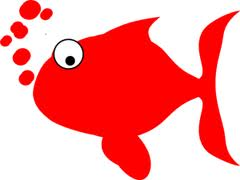 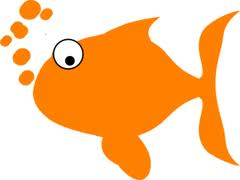 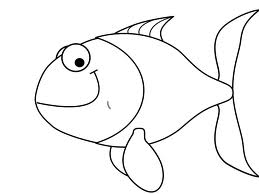 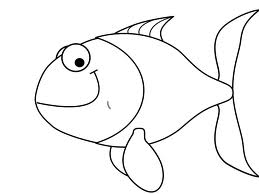 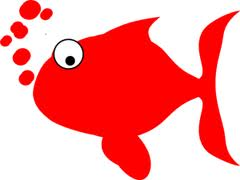 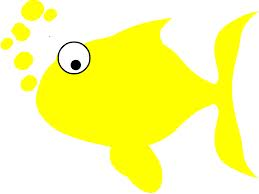 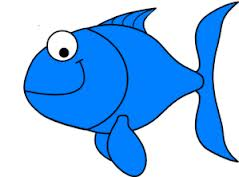 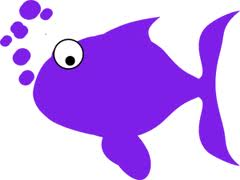 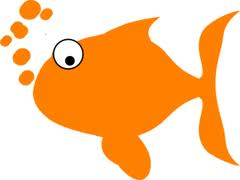 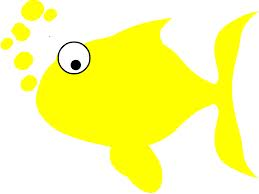 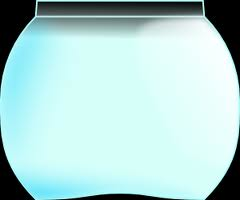 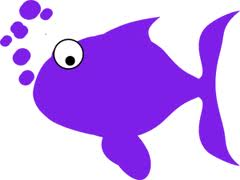 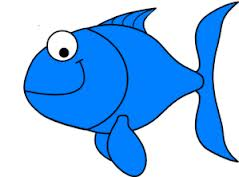 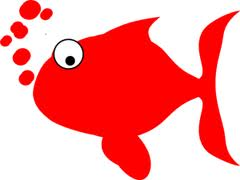 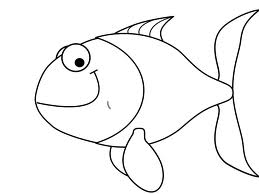 A = 


B = 


C =
x
Did it all go as planned?
Absolutely NOT
What really happened...
Split up into four groups
Gave quick background
Front of worksheet
Looked at the fish
How did the students react?
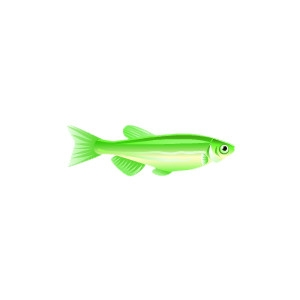 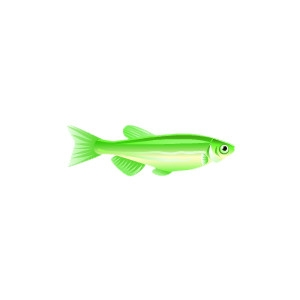 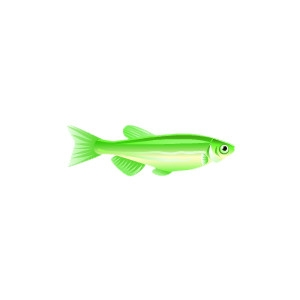 But nonetheless….
They enjoyed it!
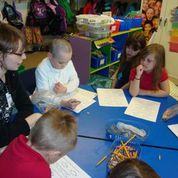 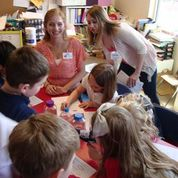 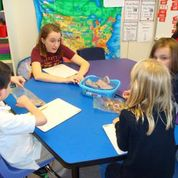 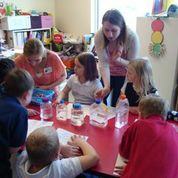 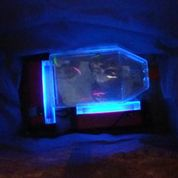 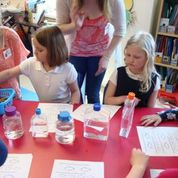 What we would change…
Simplify!!
Less students in one room